Corporación del Acueducto y Alcantarillado de Santo DomingoReporte de Resultados de Carta Compromiso al Ciudadano
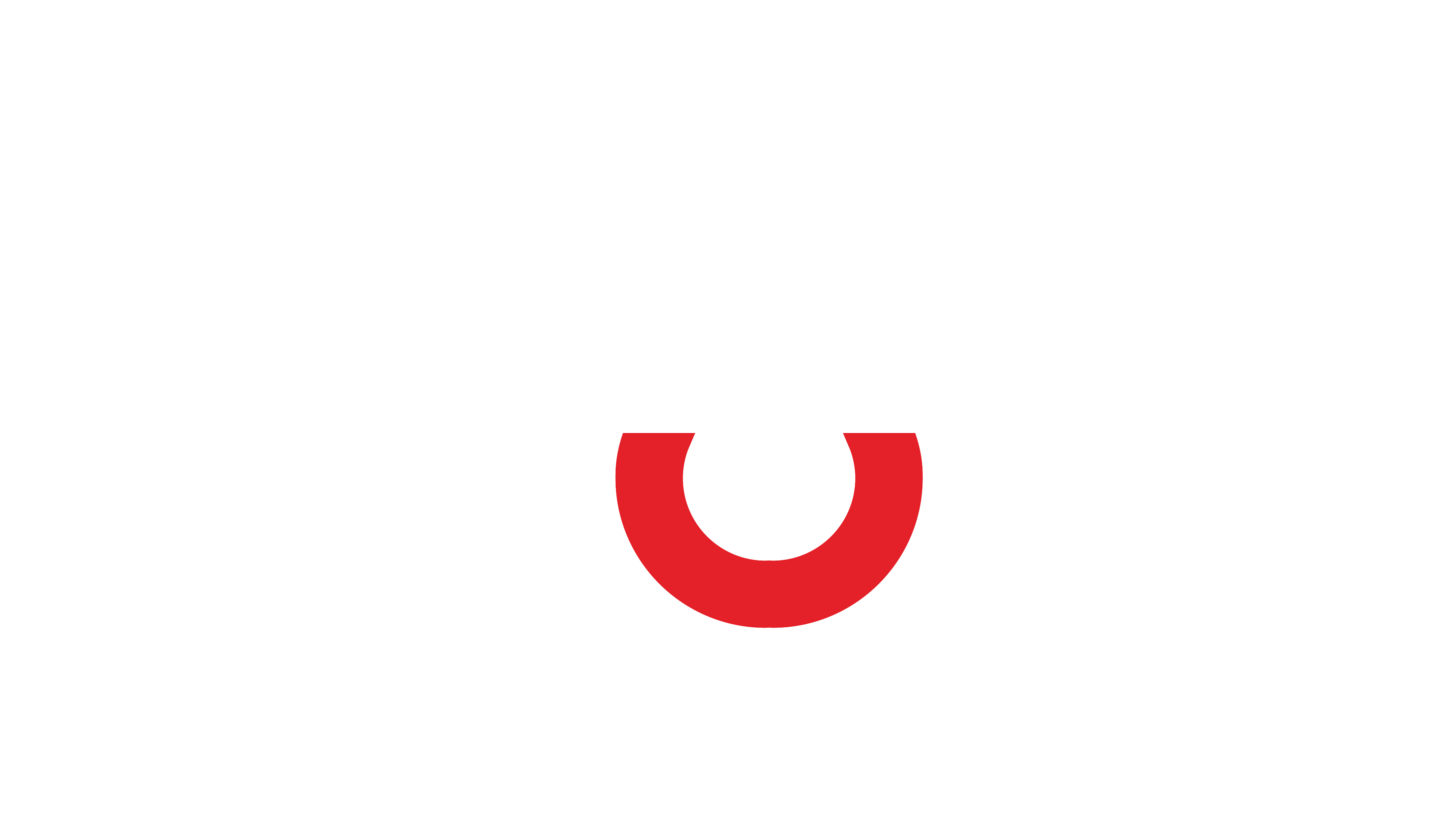 ABRIL-JUNIO 2024
*El tiempo de compromiso para este servicio son 10 días laborables.